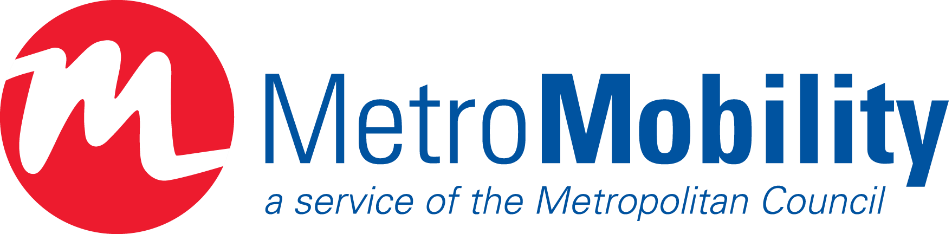 Metro Mobility Program Overview
Transportation Accessibility Advisory Committee, 05/07/2025
Julie Sellner, Metro Mobility Customer Service Manager, Julie.sellner@metc.state.mn.us 
Cheryl Schmidt, Metro Mobility Customer Service Assistant Manager, Cheryl.Schmidt@metc.state.mn.us
Transit Service Structure
Contracted Transit Services
All turn-key service contracts
Service Operations and Fleet Maintenance
Reservations and Dispatch
Cost based on revenue hours performed
Service Performance Criteria (Bonus/Damage Structure)
2
Metropolitan Transportation Services
Contracted Transit Services
3
Metro Mobility Program
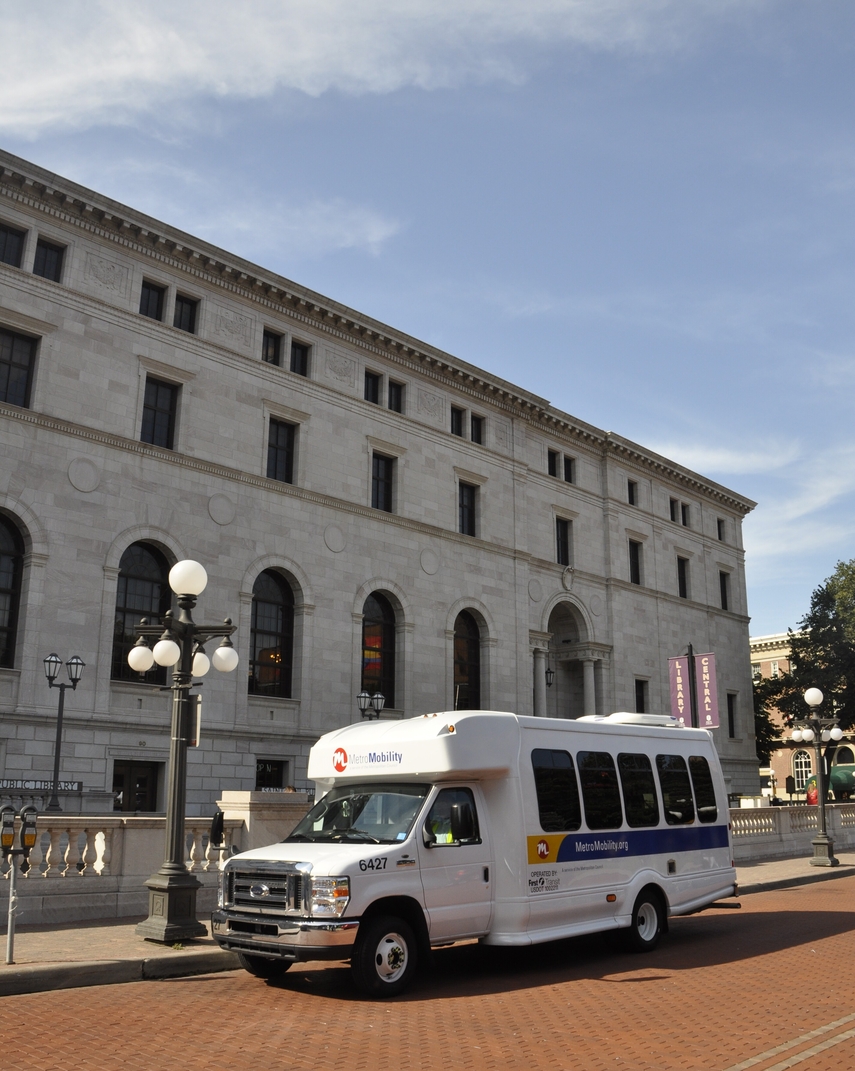 A shared ride, public transportation service for certified riders who are unable to use the regular fixed-route system due to a disability or health condition.
Some service guaranteed as a civil right under the Americans with Disabilities Act (ADA)
Program regulated by the Federal Transportation Administration (FTA) and state
MN Statutory requirements found in 473.386 
Trips provided for any purpose 
2024 Ridership: 1.8M (Approx 531K YTD 2025)
4
Customer Relations
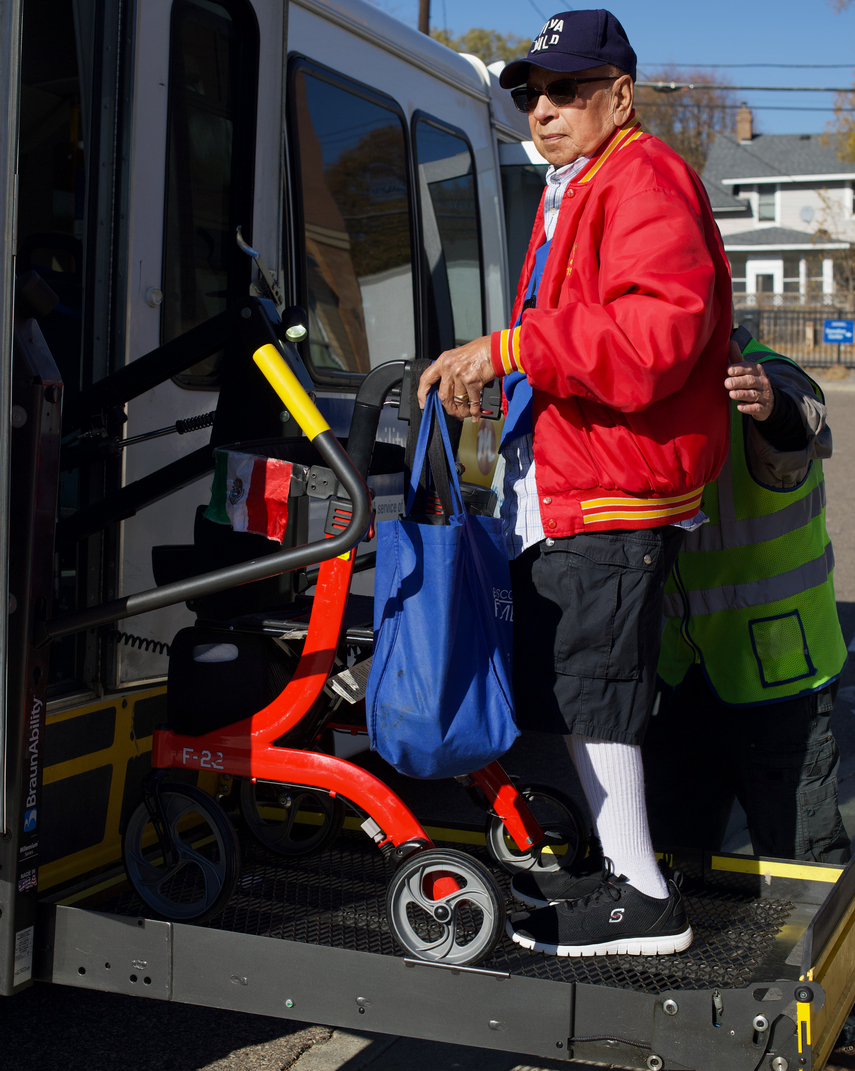 Customer Profile
~41,000 eligible customers; ~19,000 “active” riders 
~40% eligible for waivered transportation
~25% certified with conditional eligibility
~30% trips require use of lift
Guests and Personal Care Attendants (PCA) 
Rides booked through contracted reservations (phone or email) or through our on-line booking system
Metro Mobility Service Center (MMSC)
Program and Contract Administration 
Customer Services and Outreach
Certifications and Eligibility 
ID card and Go-To Card and ID card processing
Emergency Back-up Center
5
Fleet & Technology Profile
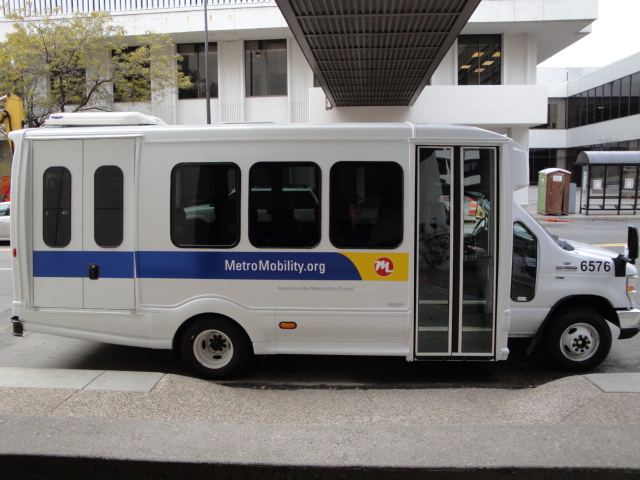 Revenue Vehicles- Council owned fleet
499 cutaway buses (lift equipped)
21 Minivans (Ramp equipped)
33 SUVs (ambulatory only)
76% of fleet are 2023 - 2025 newer vehicles
Contractor responsible for use and maintenance terms in contract
Average cost for a new 2025 bus $153,000 
Budgeted 10% spares (minimum)
Retired after 5 years/ >175,000 miles per Council and FTA Policy
     (Currently most buses retired >275,000+ miles- rectified by Q1 2025)
Information Technology
Trapeze scheduling and dispatch system
Mobile Data Terminals 
External and interior cameras
Cubic fare collection system
Global Positioning System (GPS)
ARMER Radio System
Ubisense (Remote Gate Entry)
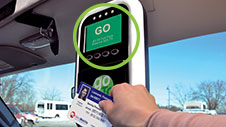 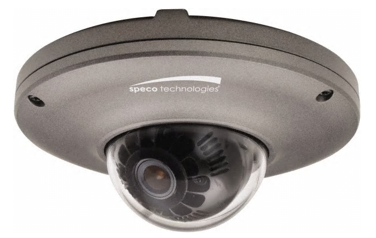 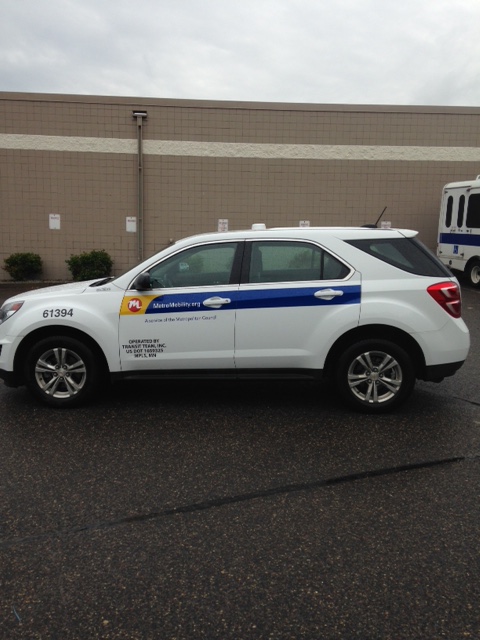 6
Service Contracts
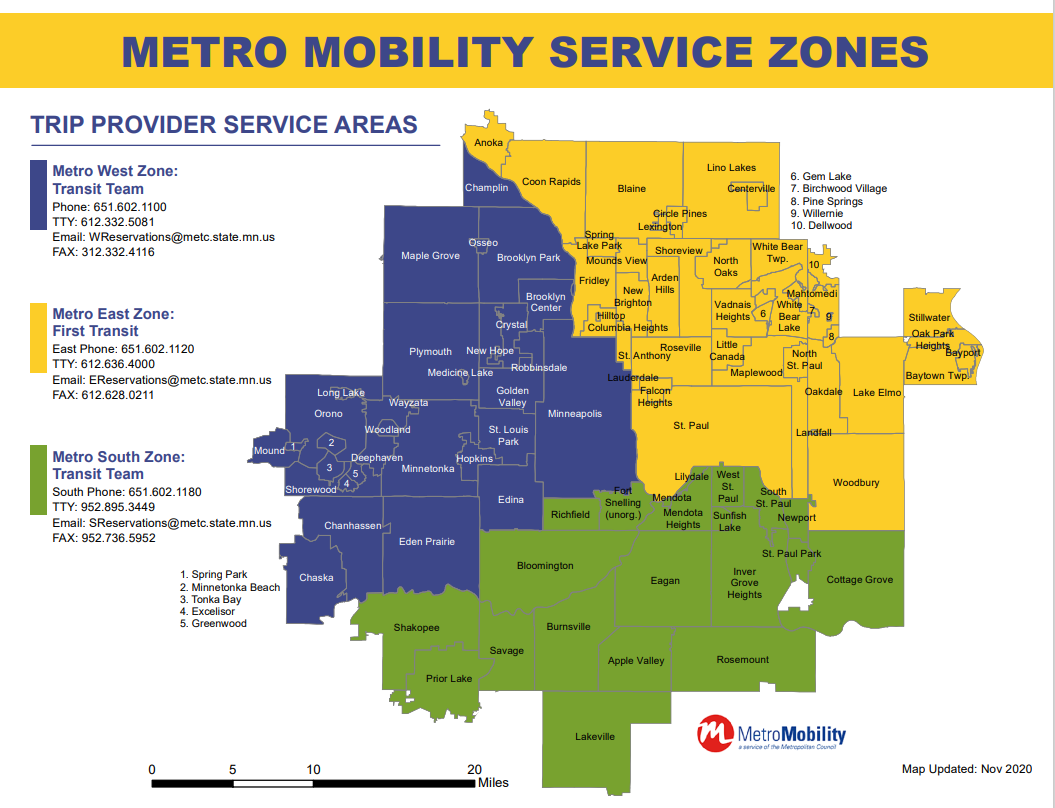 Demand West Zone (2021-2027)
Demand East Zone (2021-2027)
Demand South Zone (2020-2026)
Premium On-Demand (taxi) (2025-2029)
Transportation Plus 
Care Pool in the very near future
Possibly one additional vendor to be added to this service
7
ADA vs. “non- ADA”
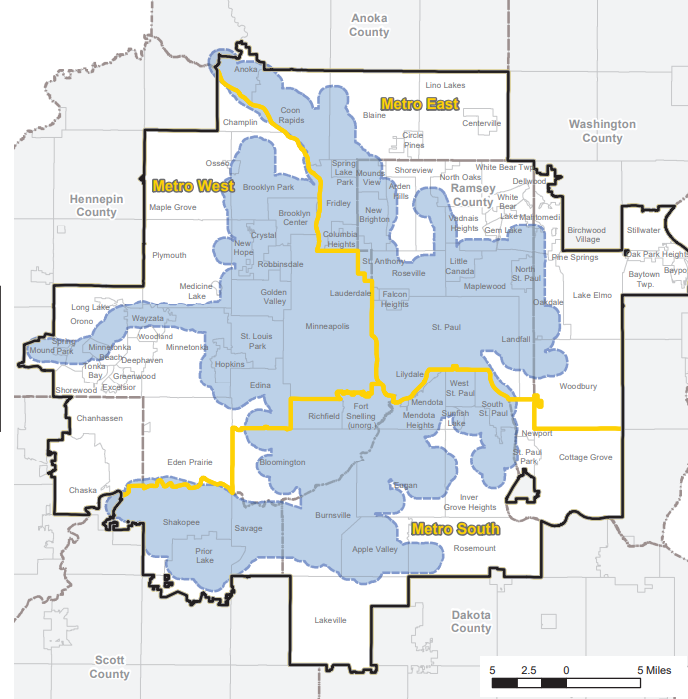 ADA service area (blue) 
FTA ADA mandated complimentary Paratransit 
Service provided within ¾ mile and similar hours of 
regular route bus or rail
Enforced as a civil right by DOJ
Subject to federal service quality thresholds
Zero trip denials
Non-ADA service area (white)
About 1/3 of rides provided
Ride requests are placed on standby
Not subject to federal rules around trip denials
Service areas and service hour adjustments perpetually under review
8
Key Service Performance Metrics
On-Time Performance (OTP): Percentage of all trips that arrive within 30-minutes of the negotiated pick-up time. 
Appointment Time (APPT): Percentage of all trips that arrived no later than the negotiated appointment time and no earlier than 30 minutes early* to the scheduled appointment time. (*effective 1/1/2024)
On-Board Time (OBT): Percentage of trips that did not exceed the calculated maximum on board time.
Capacity Denials: Count of requested trips that were unable to be performed due to system capacity constraints.
NOTE: The Americans with Disabilities Act (ADA) does not permit transit agencies to have any capacity constraints in ADA paratransit. Capacity constraints are defined as any operational patterns or practices that significantly limit the availability of service to ADA paratransit eligible individuals.
9
2025 Year To Date KPI Data
All Trips
On Time Performance- 93.9% (2024 = 91.8%)
(of 531,249 performed trips, 32,406 late pickups)  
Appointment Time Performance- 93.9% (2024 = 89.2%)
(Of 161,570 trips, 1,359 arrivals too early and 8,433 late arrivals)
On-Board Time Performance- 97.4% (2024 = 95.7%)
(Of 531,249 trips, 13,812 rides too long)
10
2025 KPI Data
ADA Trips
On Time Performance- 94.0% (2024 = 92.0%)
(of 383,284 performed trips, 22,997 late pickups)  
Appointment Time Performance- 93.9% (2024 = 89.4%)
(Of 109,575 trips, 922 arrivals too early and 5,719 late arrivals)
On-Bord Time Performance- 97.0% (2024 = 95.3%)
(Of 383,284 trips, 11,499 rides too long)
11
2025 KPI Data
Non-ADA Trips
On Time Performance- 93.8% (2024 = 90.9%)
(of 147,965 performed trips, 9,174 late pickups)  
Appointment Time Performance- 93.9% (2024 = 88.8%)
(Of 51,995 trips, 437 arrivals too early and 2,714 late arrivals)
On-Bord Time Performance- 98.3% (2024 = 96.8%)
(Of 147,965 trips, 2,515 rides too long)
12
2025 KPI Data – Non-ADA Trip Denials
0 total one-way denials in 2025
111 total one-way denials in 2024 (almost exclusively in January)
10,726 in 2023
13
Premium On-Demand Service – Transportation Plus
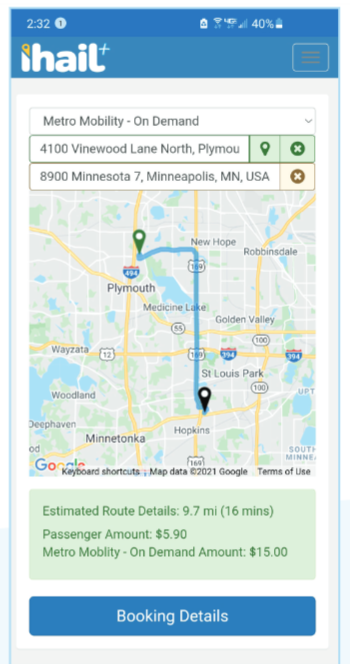 Taxi opt-in service since 2004
14,320 rides through January of 2025 (46% increase over January 2024, w/ 505% increase in lift usage.)
5-year contract with Transportation Plus (‘25-’29)
Available to any certified Metro Mobility client 
Same service area and hours as Metro Mobility 
“Comparable” Wheelchair Accessible Vehicle (WAV) service required
Council pays up to $20 per ride 
On-demand via customized ihail App
Expands service throughout region with advance booking
14
Temporary Pilots
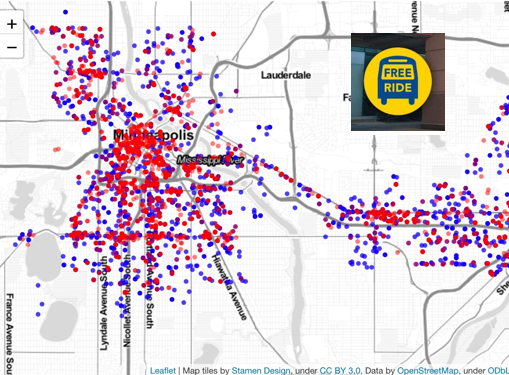 Regular Route 1-Cent Fares (Jan 2025- Jun 2025)   
Metro Mobility Certified customers ride for 1-Cent on fixed route system wide
May become permeant, may become free with legislative action. 
Additional Premium on Demand service 
Legislatively mandated
Allows for Metro Mobility customers who live in areas with truncated service hours to have a transportation option
6am-10pm M-F, 7am-11pm Saturdays, 7am-10pm Sundays. End in June. 
Must be booked 1-4 days in advance
Will have two providers for this service  in the very near future!
15
Customer Support / Stakeholder Engagement
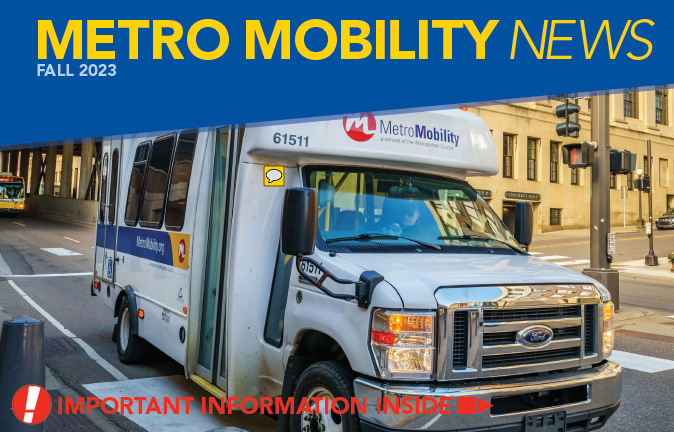 Hard copy and digital subscription newsletters 
Biannual Community Conversations - 
Advocacy group outreach and listening sessions
Training partnerships
Transit Accessibility Advisory Committee
- Metro Mobility liaison role
- MTS Recording Secretary role
- TAAC members regularly engage as subject matter experts and key stakeholders on MTS projects, including RFPs
16
Transportation Accessibility Advisory Committee
Created by State Statute 473.375
15 members + Chair
All aspects of fixed route and special transportation service accessibility
Advises Council on long-range plans to meet accessibility needs
Agenda and work plan set by TAAC chair 
Information items, report-backs on past topics or questions/follow-up
Standing committee items on projects
1st Wednesdays 12:30-14:30; Meetings are open to the public
Held in Council Chambers at 390 Robert St N in Saint Paul
17
Member Questions
Driver Mate update? Drive Mate acts as an electronic manifest for drivers allowing for real-time scheduling and trip updates, and improved communication between drivers and dispatch. The tablets would replace Rangers currently being used in the vehicles. Currently working through technical and network issues. No Live date has been determined as of yet. 
POD (Premium On Demand) update? Currently Transportation Plus, a new POD provider, Care Pool, should be in service very soon. Care Pool is in the start up stages of going live. Public notification will go out when the service goes live.
Other?
18
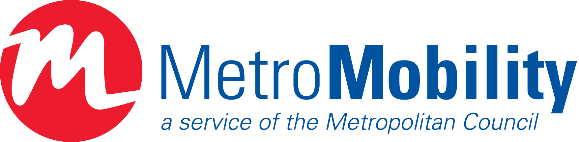 Thank you!